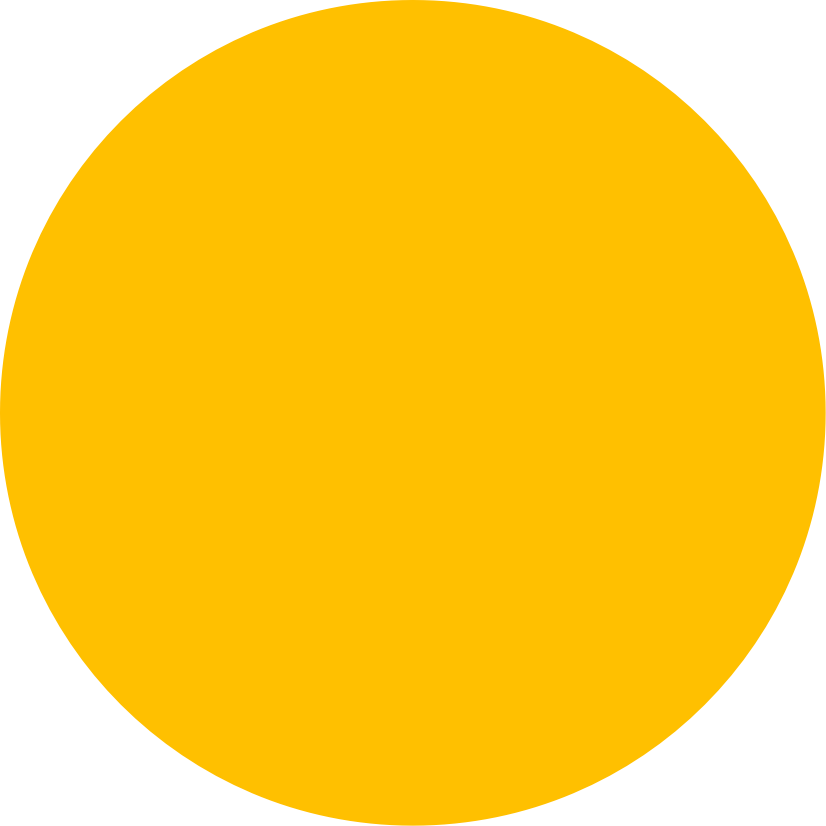 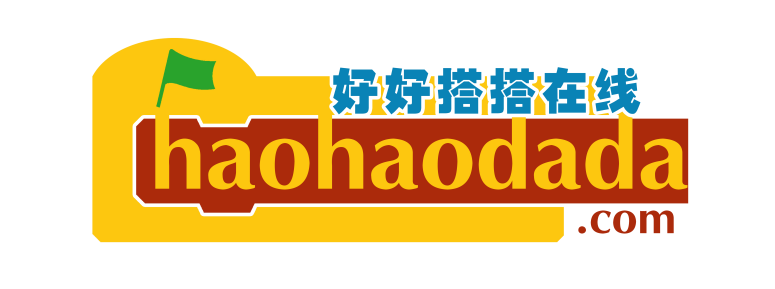 基于物联网的WU-Link造物入门
                   红外电子琴
课程思路
课程思路
01.
板载红外遥控系统
1、模块与指令
红外遥控器
板载蜂鸣器模块
“读板载红外接收值”指令
课程思路
01.
“板载红外发射”指令
2、模块与指令
“设置板载蜂鸣器音调”指令
“设置板载蜂鸣器音量”指令
“设置板载蜂鸣器频率”指令
“创建不带输出值的函数”指令
第一步：在点阵屏上显示红外遥控器按键编码
课程思路
01.
第二步：用红外遥控器控制蜂鸣器演奏音符
2、作品制作
第三步：自定义函数演奏多个音符
3、拓展与思考
PART 01
01
认识模块与指令
板载红外遥控系统
一套完整的红外遥控系统由红外发射和红外接收两部分组成。红外发射装置通过红外发光二极管，发出经过编码、调制的红外光波；红外接收装置则通过红外接收二极管，将接收的红外光波转换为原来的编码信息。
在WU-Link点阵屏的上方，板载了一套红外遥控系统，包括两个红外发射模块和一个红外接收模块。这套板载的红外遥控系统，使得WU-Link不仅能够发射、还能够接收红外编码信息。
01.
认识模块
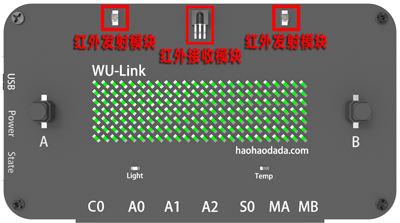 红外遥控器
红外遥控器是一种红外发射装置。遥控器上有很多按键，每个按键都有对应的红外编码，按下按键，遥控器就会通过红外光波将相应的按键编码发射出去。不同厂家的红外遥控器由于编码方式不同，有可能所发射的红外按键编码   是不同的，一般相互之间不能通用。
如左图所示的是创客们常用的一种简易红外遥控器，一共有17个按键，除了0-9这十个数字以外，还包括四个方向键、“OK”键以及“*”键、“#”键。
认识模块
02.
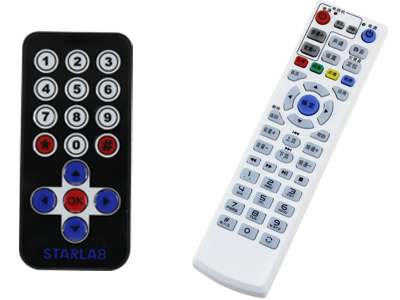 认识模块
02.
蜂鸣器
是一种能够发出指定频率声音的装置，WU-Link点阵屏的内部主板上，集成了一个蜂鸣器模块。蜂鸣器由于结构简单、使用方便，因此在电子产品中应用非常广泛。
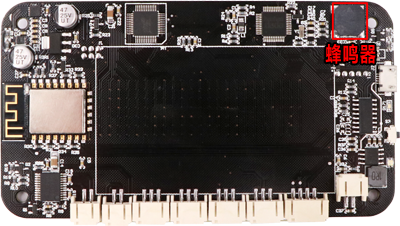 属于“板载”类别指令；使用这个指令可以读取WU-Link板载红外接收模块接收到的红外数值。
认识指令
02.
“读板载红外接收值”指令
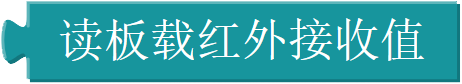 属于“板载”类别指令；使用这个指令可以让WU-Link板载红外发射模块发射指定的红外数值，可以根据需要修改。
“板载红外发射”指令
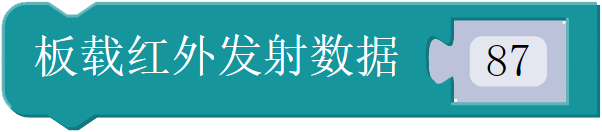 属于“板载”类别指令；使用这个指令可以设置板载的蜂鸣器发出指定的音调。指令默认是发出“低音1DO”的声音；可以单击打开下拉列表参数，从中选择具体的音调。
“设置板载蜂鸣器音调”指令
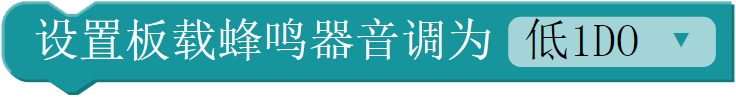 认识指令
02.
属于“板载”类别指令；使用这个指令可以设置板载蜂鸣器所发出声音的音量。指令的参数就是音量值，默认是“10”，取值范围是（0，255），可以根据需要修改；数值越小声音越轻，如果设置为“0”，就是关闭声音。
“设置板载蜂鸣器音量”指令
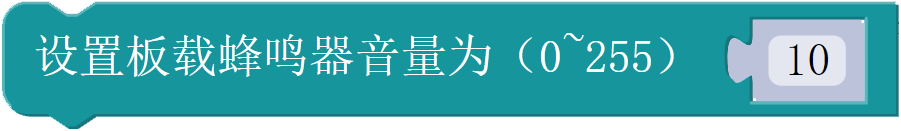 属于“板载”类别指令；使用这个指令可以设置板载蜂鸣器发出指定频率的声音—也就是音调。指令的参数就是频率值，默认是“523Hz”，可以根据需要修改。与“设置板载蜂鸣器音调”指令相比，这个指令更加灵活，除了音符，还可以设置各种声音的音调。
“设置板载蜂鸣器频率”指令
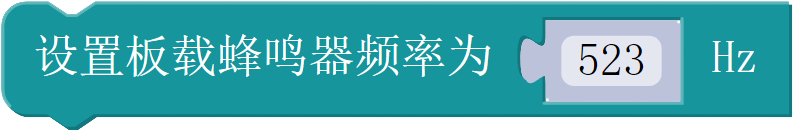 属于“函数”类别指令；使用这个指令可以创建一个不带输出值的自定义函数。
指令的参数就是这个自定义函数的名称，默认是“PROCEDURE”，可以根据需要重新设置。函数创建以后，会在“函数”类别中新增一个以这个函数名称命名的指令，用于在程序中调用这个自定义函数。
单击指令左上角的“设置”图标，可以在打开的设置窗口中为所创建的自定义函数添加输入参数。
认识指令
02.
“创建不带输出值的函数”指令
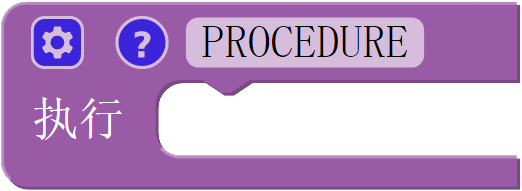 PART 02
02
作品制作
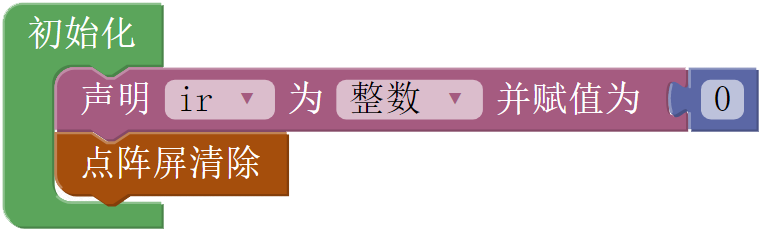 第一步：在点阵屏上显示红外遥控器按键编码
作品制作
03.
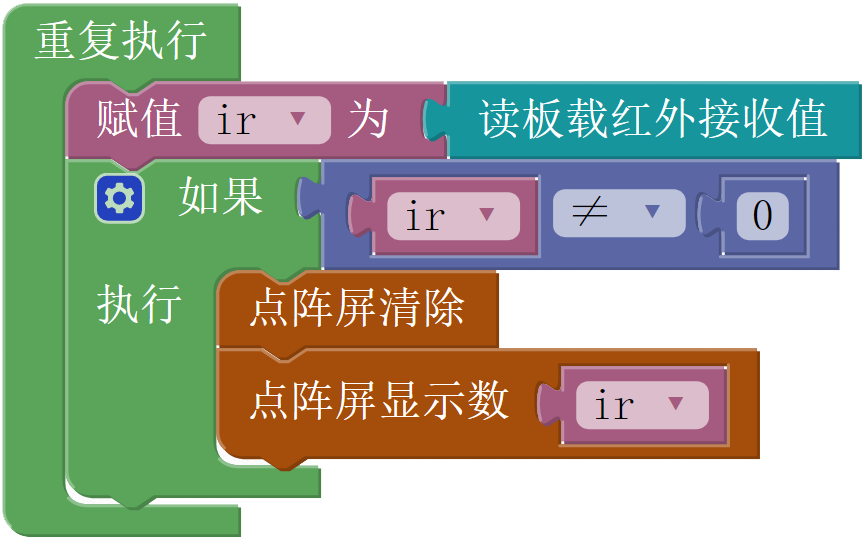 要在WU-Link的点阵屏上显示遥控器按键的红外编码，需要1.定义变量，用于存贮接收到的红外按键编码数值；
2.根据这个变量值进行判断是否为“0”，如果不为“0”，那么就在点阵屏上显示这个变量值——也就是按键的编码
值。
试一试
任务一：将以上步骤编写的程序代码编译后下载到WU-Link上，然后用遥控器对准WU-Link接收模块，根据下表的要求，将遥控器上的按键红外值记录下来。
第二步：用红外遥控器控制蜂鸣器演奏音符
作品制作
03.
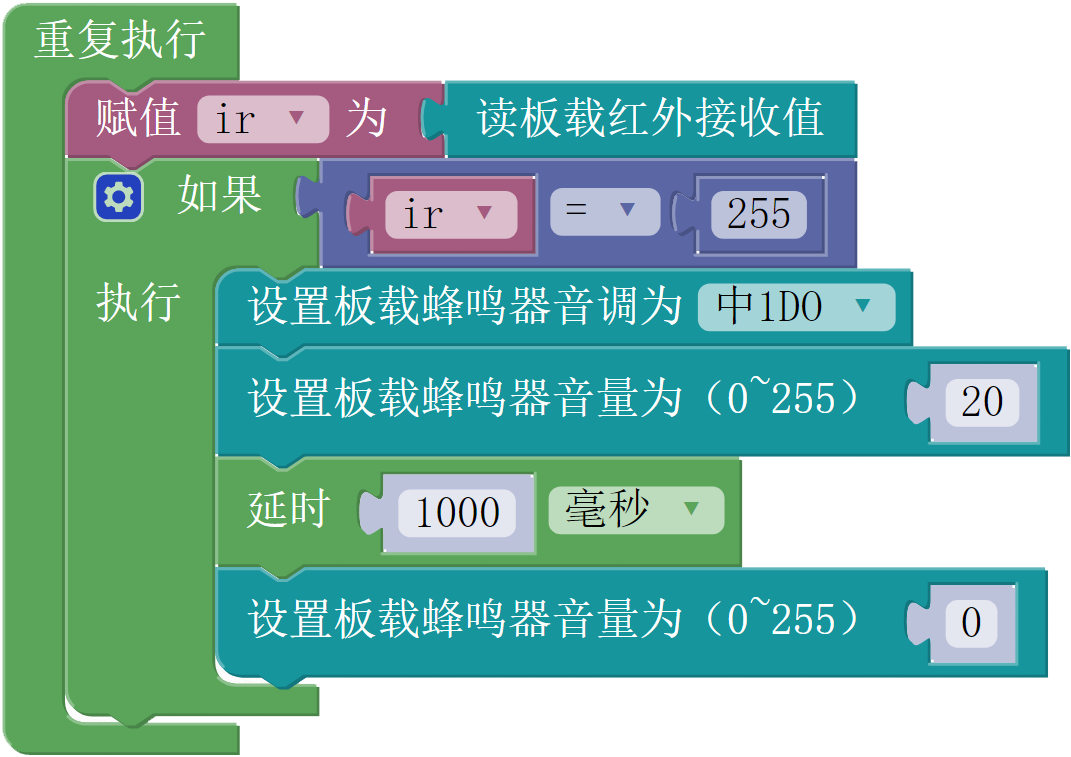 让红外遥控器控制蜂鸣器发声：
比如按遥控器上的“1”按键，能够发出“中1DO”的声音。需要对所读取的红外编码数值进行判断：
如果变量“ir”——也就是读取的红外接收值，等于上一步骤获取的遥控器按键“1”所对应的数值“255”，那么就设置蜂鸣器的音调为“中1DO”、音量为“20”、延时为“1000毫秒”，最后再设置音量为“0”、关闭蜂鸣器。
试一试
1. 除了“中音1DO”，你能不能修改代码，让WU-Link演奏其它音符？
2. 如果不使用自定义变量“ir”，直接在“判断”指令的条件参数中使用“读板载红外接收值”指令还能够演奏音符吗？编译、下载后使用一下，你发现了什么？为什么？
第三步：自定义函数演奏多个音符
如果需要蜂鸣器演奏的音符很多，如演奏“DO、RE、MI”音符
作品制作
03.
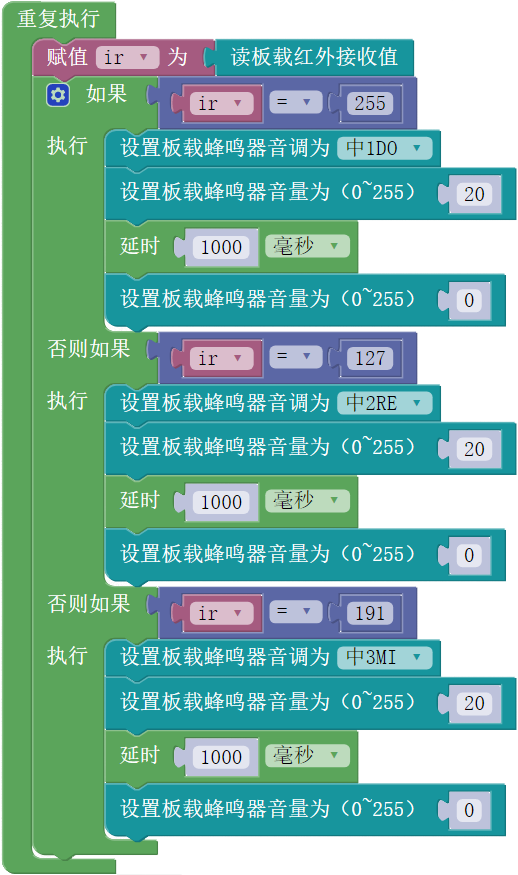 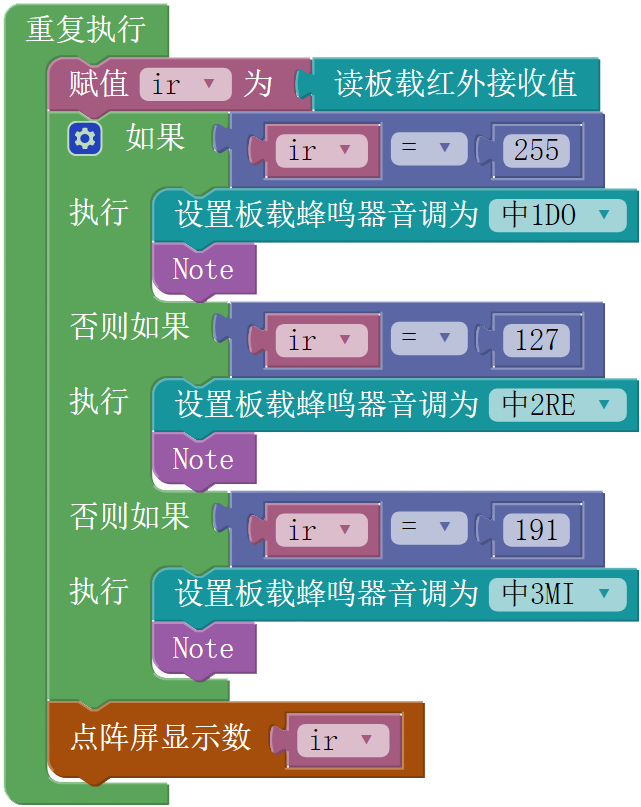 音符越多，重复的指令也就越多，造成大量的冗余代码，要解决代码冗余问题，可以使用自定义函数
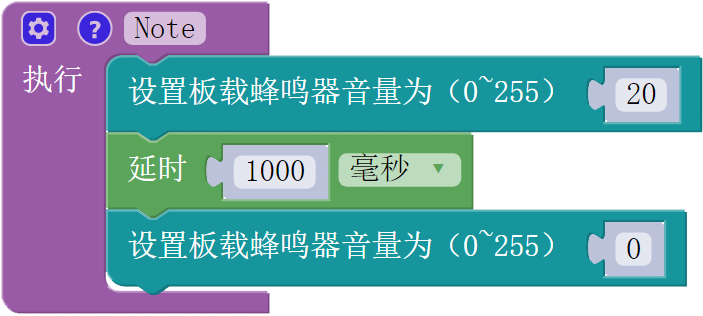 试一试
1.	进一步完善代码，让遥控器可以演奏其它中音的音调。
2.	除了中音的七个音调，能不能还能够演奏低音、高音的其它音调？
拓展与思考
除了使用“设置板载蜂鸣器音调”指令以外，也可以使用“板载”类别中的“设置板载蜂鸣器频率”指令设置需要演奏音符的音调。
声音的频率与C调的音符有如下表所示的对应关系：
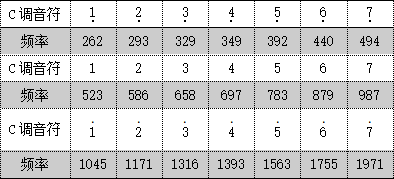 请参考这张对照表，编写用遥控器演奏音符的程序。
想一想：这个程序与以上介绍的、使用“设置板载蜂鸣器音调”指令的程序有什么不同？